Computer Hardware
The physical parts of the computer
Click Here to Continue
How it works
You will only be allowed to click on the yellow arrows at the bottom of the page. They will appear after you’ve read and studied all of the information on the page.
Read all of the information and follow the directions of each slide. 
There will be a short quiz at the end.
Begin
Hardware
Definition: The physical parts of the computer----the stuff that you can touch.

Examples:
Keyboard
Mouse
Monitor
RAM
Hard Drive
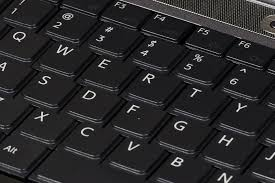 Next
RAM
Random Access Memory
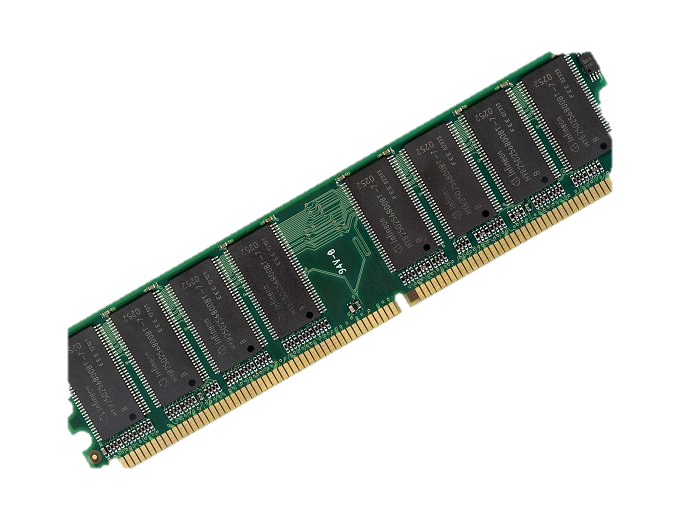 Looses all of its data when the computer is turned off
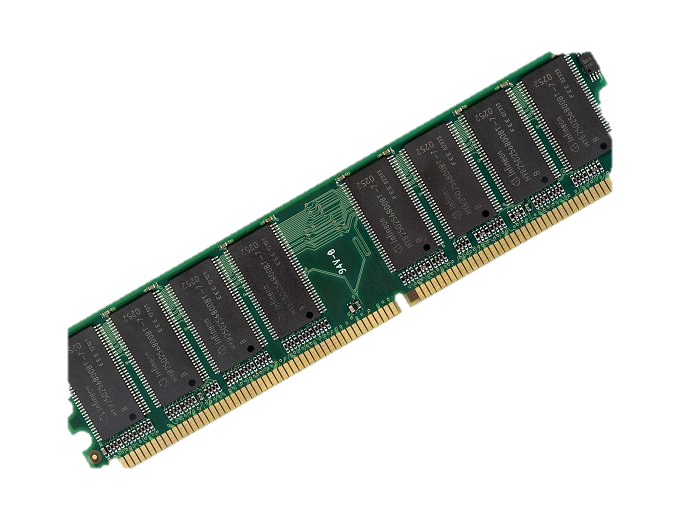 Next
ROM
Read Only Memory
Where your Start up Files are located
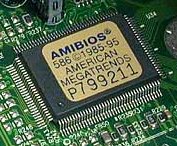 Next
CPU
Central Processing Unit
All of the computers processing goes through this part.
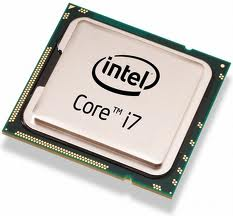 Next
Hard Drive
Main Storage of a computer
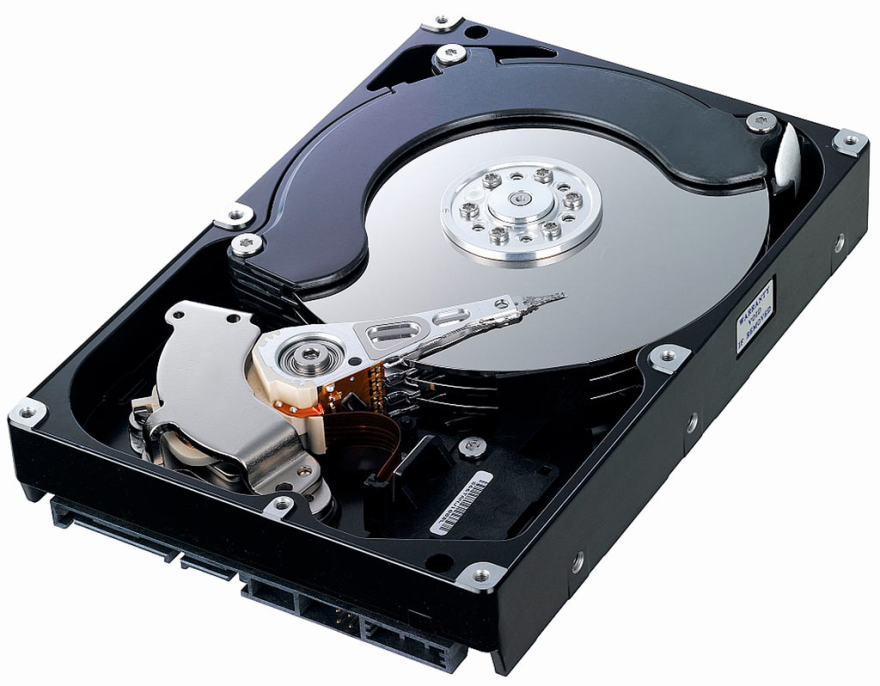 Next
Quick Review
What is the Main Storage Area of a Computer?
CPU
A
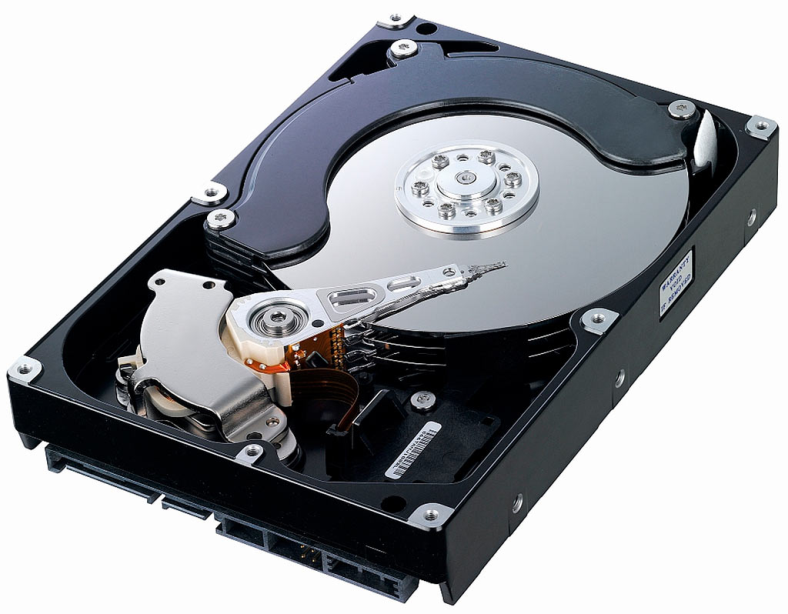 Hard Drive
B
RAM
C
ROM
D
Correct!The Main Storage Area on a computer is the Hard Drive
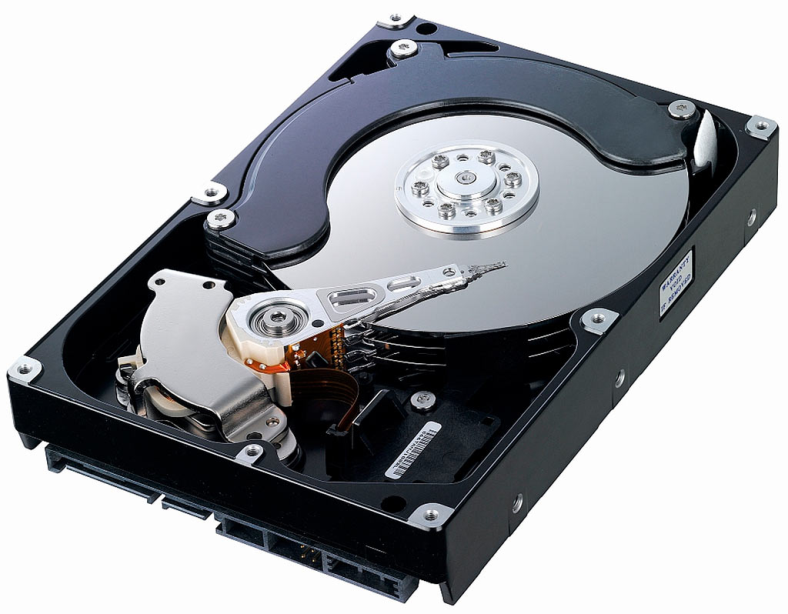 Next Question
Sorry, the main storage area on the computer is your Hard Drive.
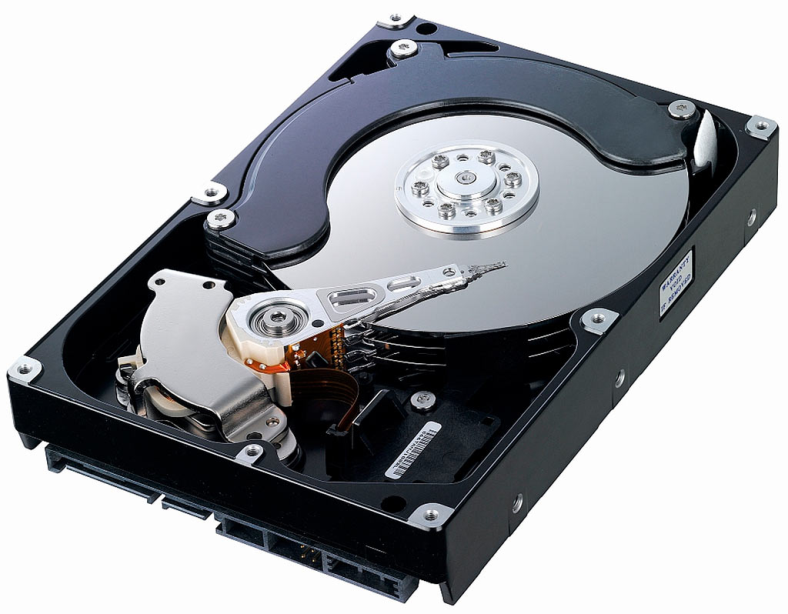 Next Question
Quick Review
What loses data every time the computer is turned off?
CPU
A
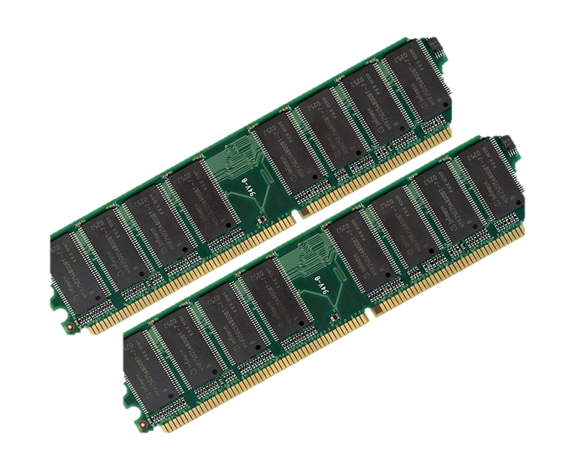 Hard Drive
B
RAM
C
ROM
D
Correct!The RAM looses it’s data every time the computer is turned off
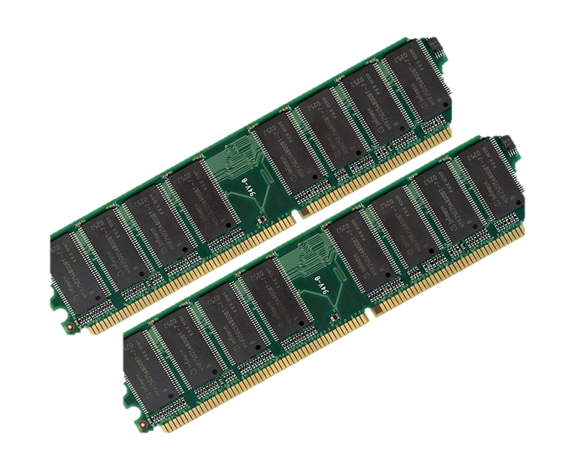 Next Question
Sorry, the RAM looses all of its data when the computer is turned off.
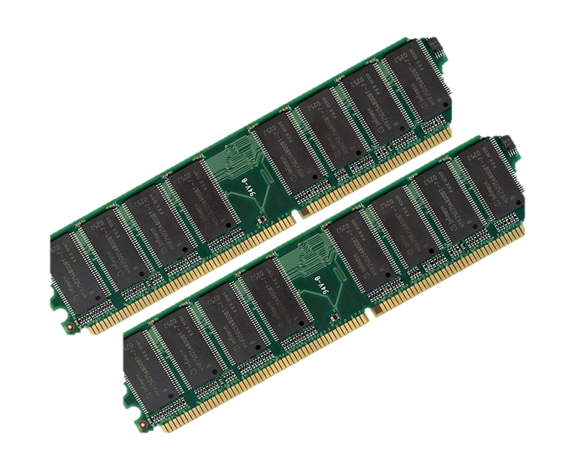 Next Question
Quick Review
Where does all of the computers processing go through?
CPU
A
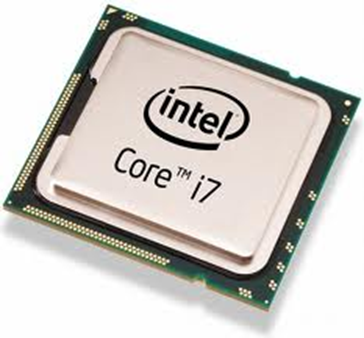 Hard Drive
B
RAM
C
ROM
D
Correct!All of the computer’s processing goes through the CPU
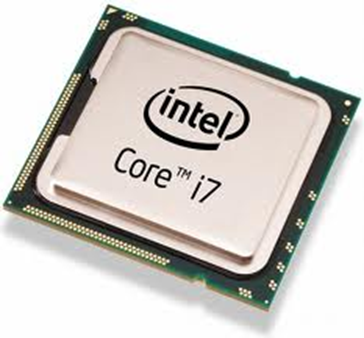 Next Question
Sorry, the CPU is the device in which all the computers processing goes through.
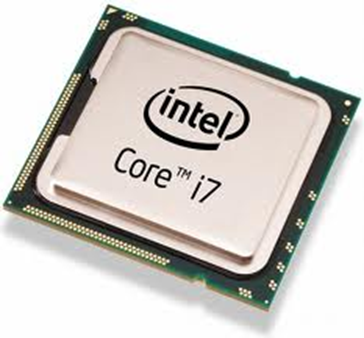 Next Question
Quick Review
Where are all of the computers start up files located?
CPU
A
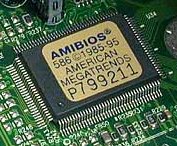 Hard Drive
B
RAM
C
ROM
D
Correct!The ROM is where all of the Start up Files are located.
Next Question
Sorry, the ROM is where all of the start up files are located.
Next Question
Quick Review
What is hardware?
Computer Programs
A
Physical Parts of the Computer
B
The Computer
C
The inside of the computer
D
Correct!The Hardware is the Physical Parts of the Computer—the things that you can touch.
Next Question
Sorry, Hardware is the physical parts of the computer. Both inside and outside, the things that you can touch.
Next Question
Good Job.Please press ESC on your Keyboard and wait for Mr. Assmus’ instructions